Education on the move
Östra Real, Stockholm
Wordshake
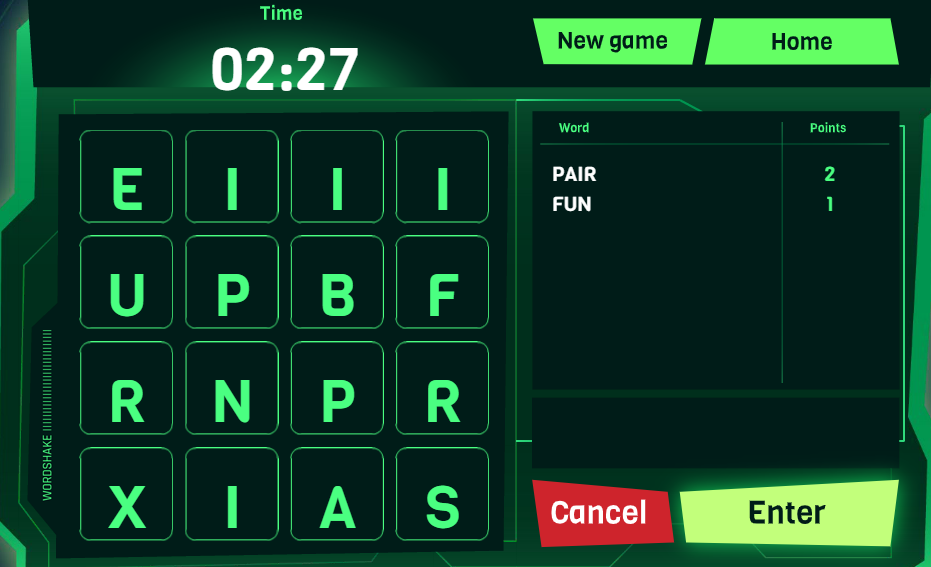 Wordshake
Advantages:
Getting up and moving around
Collective challenge – develops the team spirit
Subject-related
Bingo
Bingo
Advantages:
Getting up and moving around
Students get to know each other
Subject-related
Anti-slumber stroll
Usually done mid-class
Prevents mental fatigue
An opportunity for students
to socialise
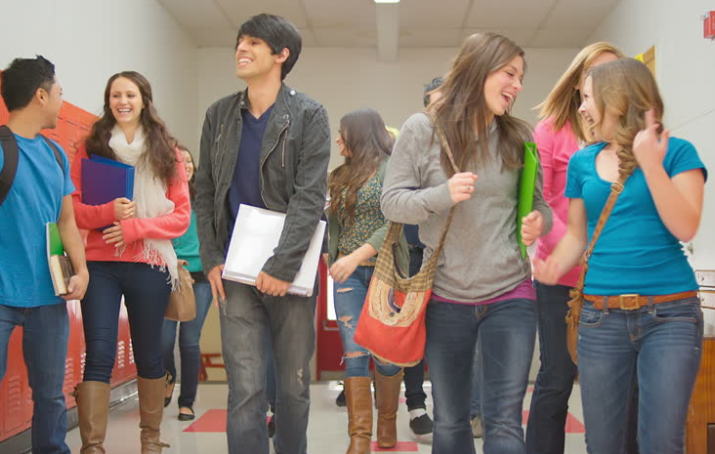